Test on Chapters 11 - 13Unit 4:  African-Americans During the Civil War and Reconstruction Era
Review your notes for chapters 11 - 13
Focus on Key Concepts and Terms
About 20 - 30 questions
T/F, MC
2 Essay Questions
Mr. Gay will inform you of the topics.
Essay QuestionChoose two of the following topics and then write a 1 – 2 paragraph response for each one.
Can you explain President Lincoln’s changing policies on the issue of slavery during the Civil War?
Please discuss the roles African-Americans played in the Civil War and the impact they made on it’s outcome?
Can you discuss the process of Reconstruction after the Civil War and how it effected African-Americans in the South?
How will essays be graded?
Essay Grading Criteria
Does your response accurately answer the question?
Did you use examples to support your answer?
Is it 1 – 2 paragraphs and well written?
Is the grammar and spelling mostly correct?
Does the sentence structure fit together to form a well-organized paragraph(s)?
Prepare for your Test
Review your notes
Review your chapter assessments
Review and practice writing out the essay questions and your answer
Make flashcards / a study sheet
Quiz each other
Review todaysmeet.com content
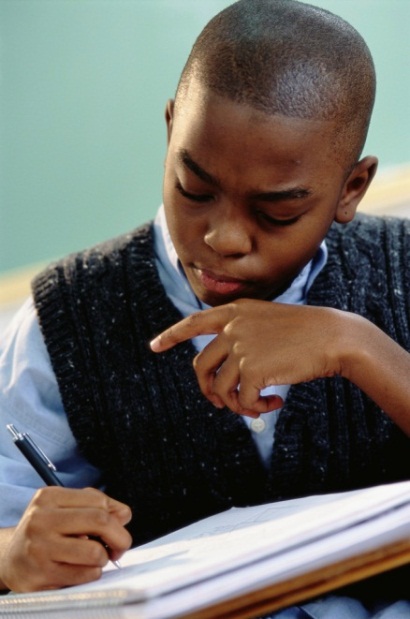 Any questions about your test?
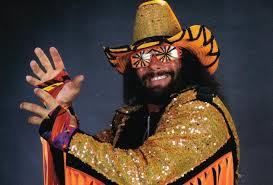